Building Relationships
How do I build relationships with others?
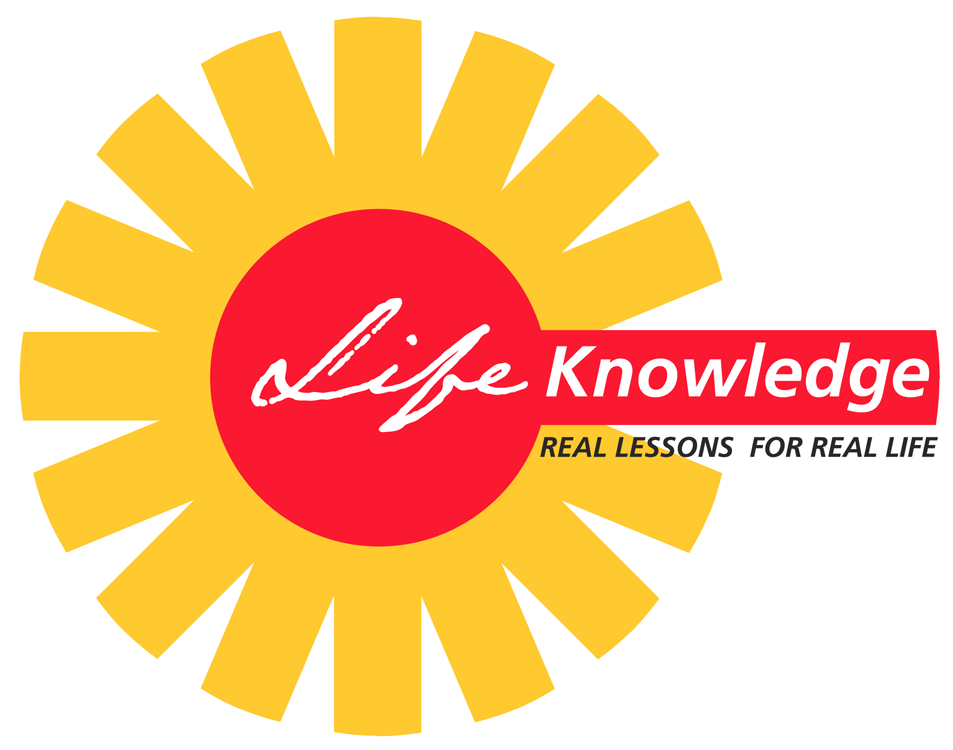 HS 51
Stage Two of DevelopmentWE
What are some reasons that we may want to build relationships?
1.  Friendship and companions
School friends, church friends, club friends or teammates
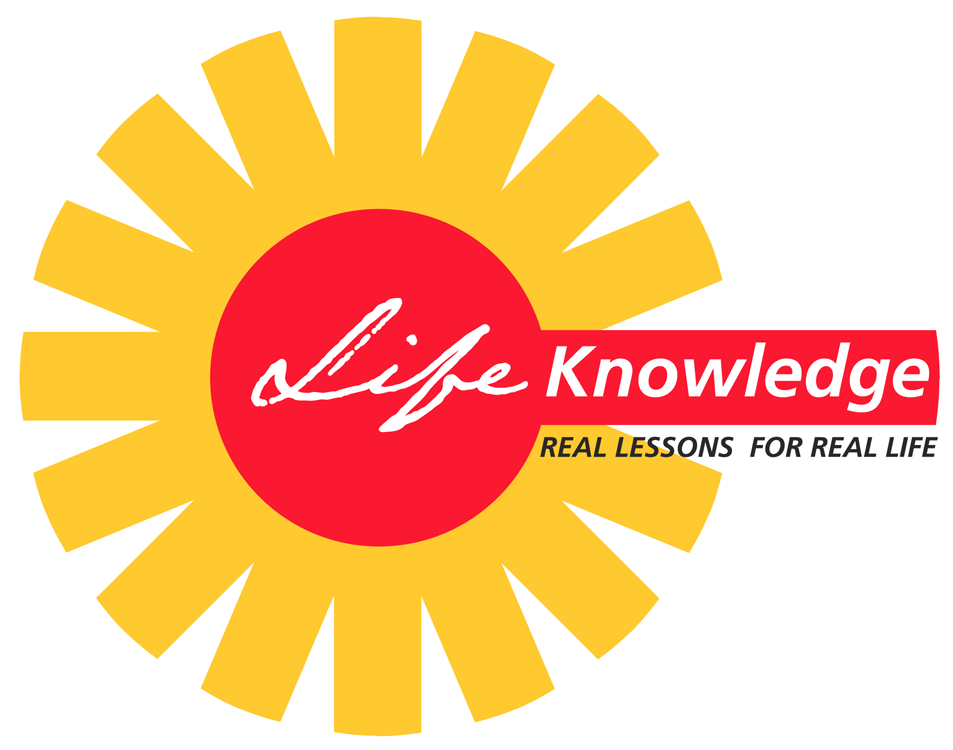 Objective 1
HS 51 TM A1
What are some reasons that we may want to build relationships?
2.  Work or professional
Boss, supervisors, co-workers
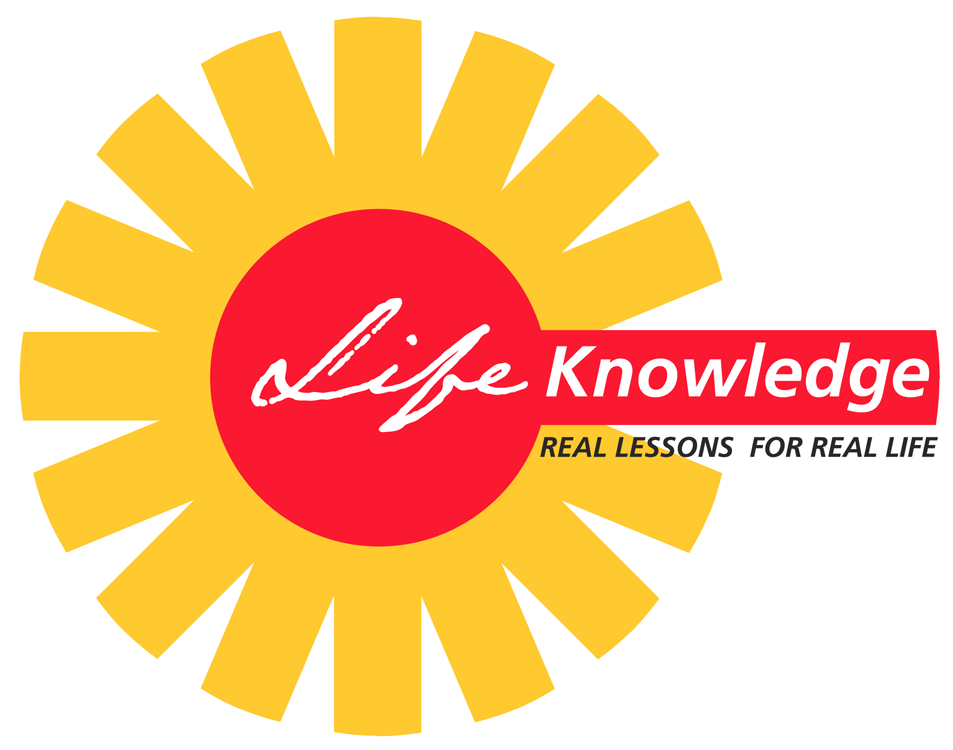 Objective 1
HS 51 TM A2
What are some reasons that we may want to build relationships?
3. Community activities and                                                                                     involvement
4-H, grange, youth groups, volunteer opportunities
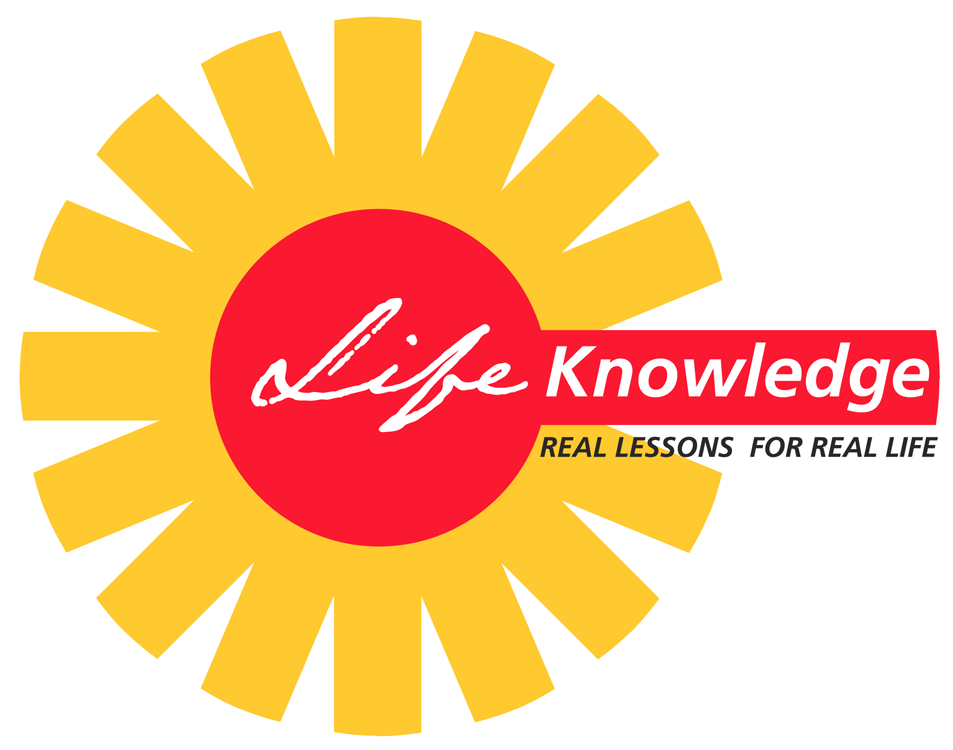 Objective 1
HS 51 TM A3
What are some reasons that we may want to build relationships?
4. Mutual interests between two people
Someone with a common interest or hobby(Dance team, choir, athletics)
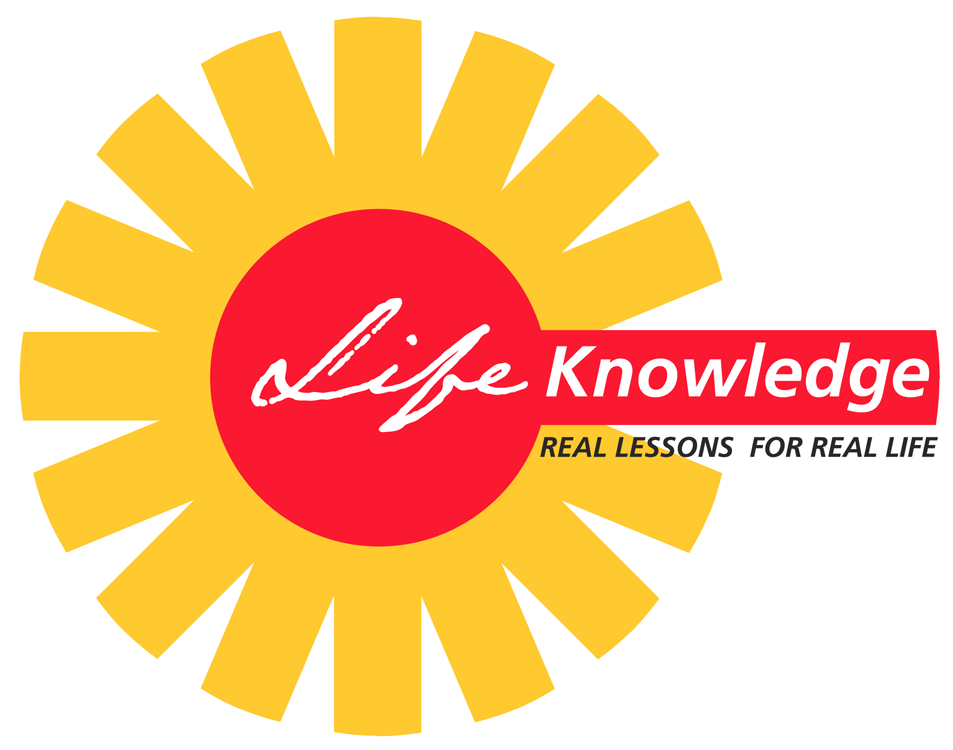 Objective 1
HS 51 TM A4
Ways to strengthen and maintain relationships
1. Take time out.
Make time for the people that matter most to you. Share your time with others who may need someone to care about them.
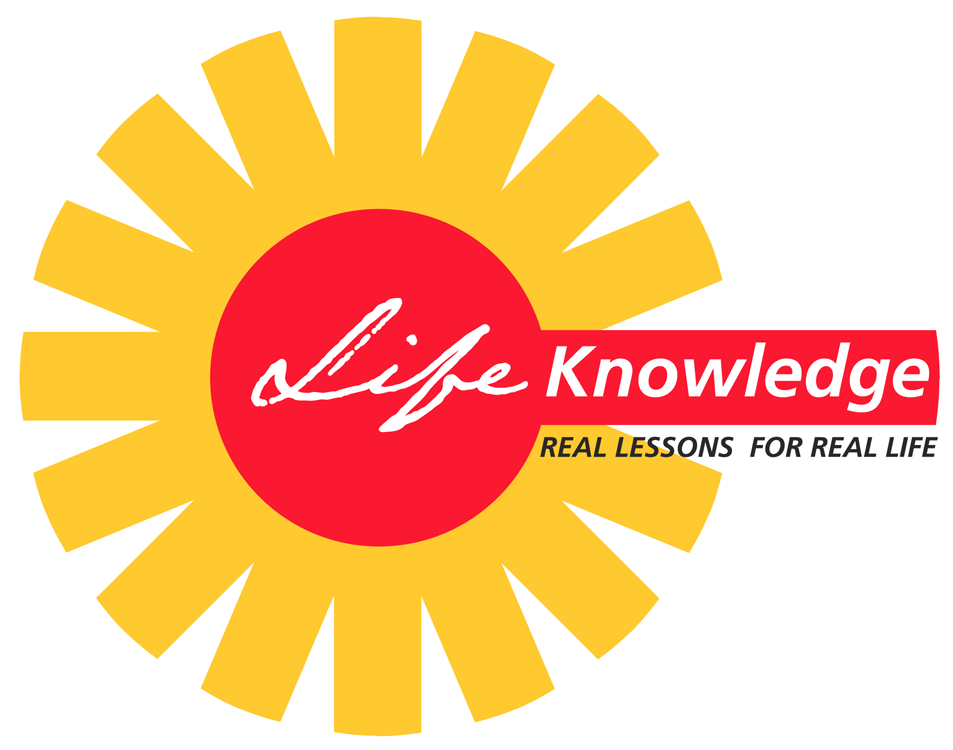 Objective 2
HS 51 TM B1
Ways to strengthen and maintain relationships
2. Do the little things that matter most.
Send notes, make phone calls, and stay in touch with friends and family.
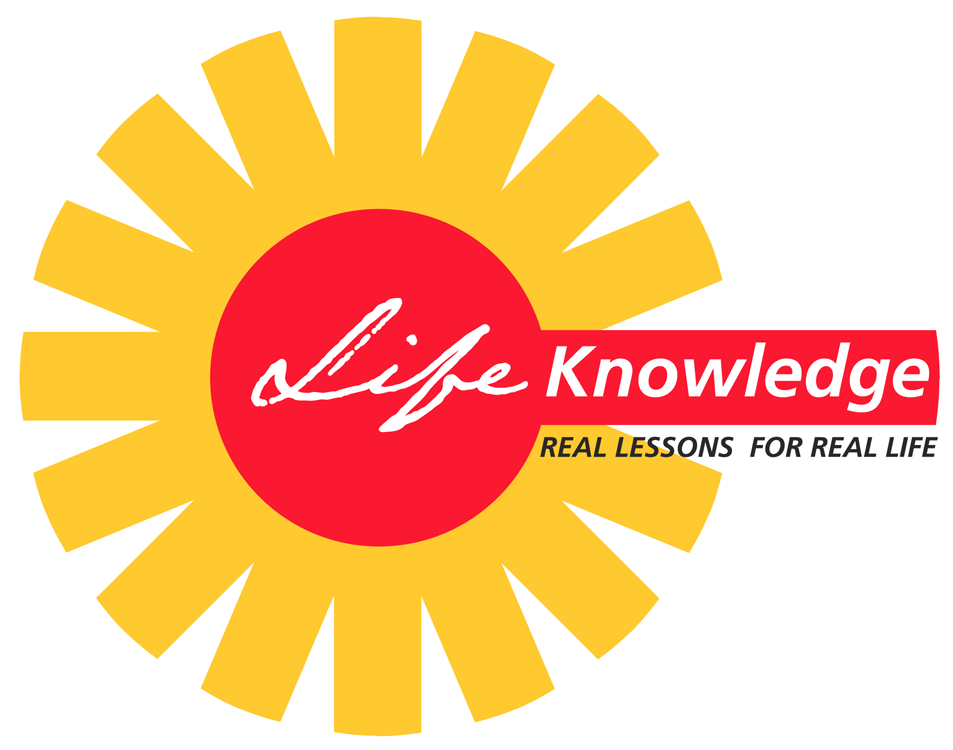 Objective 2
HS 51 TM B2
Ways to strengthen and maintain relationships
3. Attend activities and events together.
Spend time doing mutual hobbies with someone you consider a friend.
Movies, music, sports, youth groups, traveling, FFA
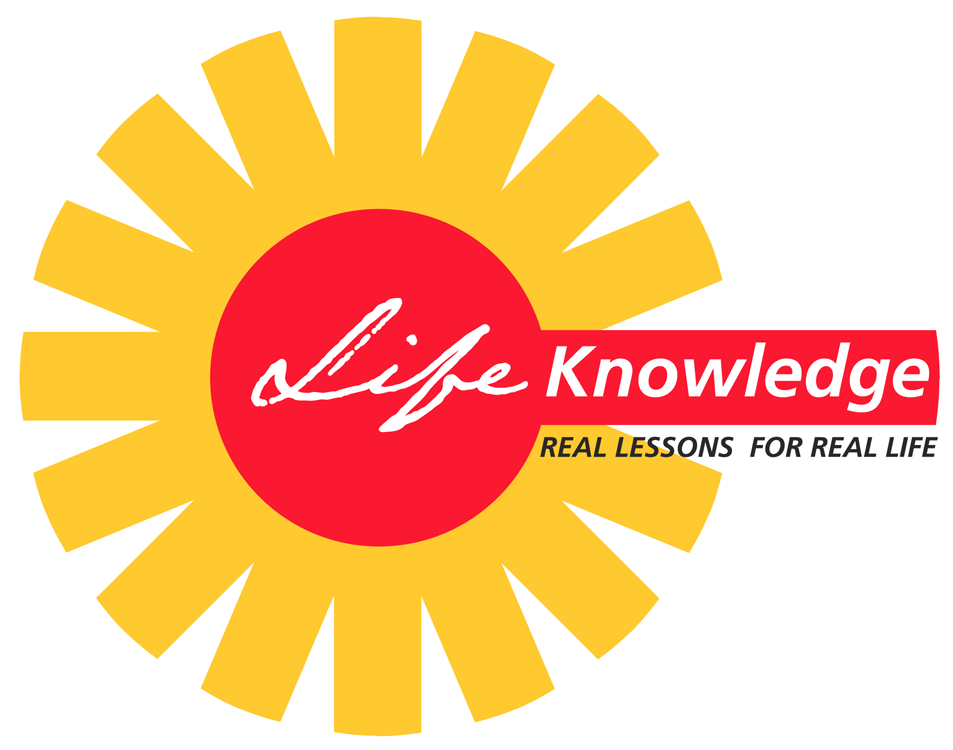 Objective 2
HS 51 TM B3
Ways to strengthen and maintain relationships
4.  Have meaningful conversations.
World issues, religion, traveling.
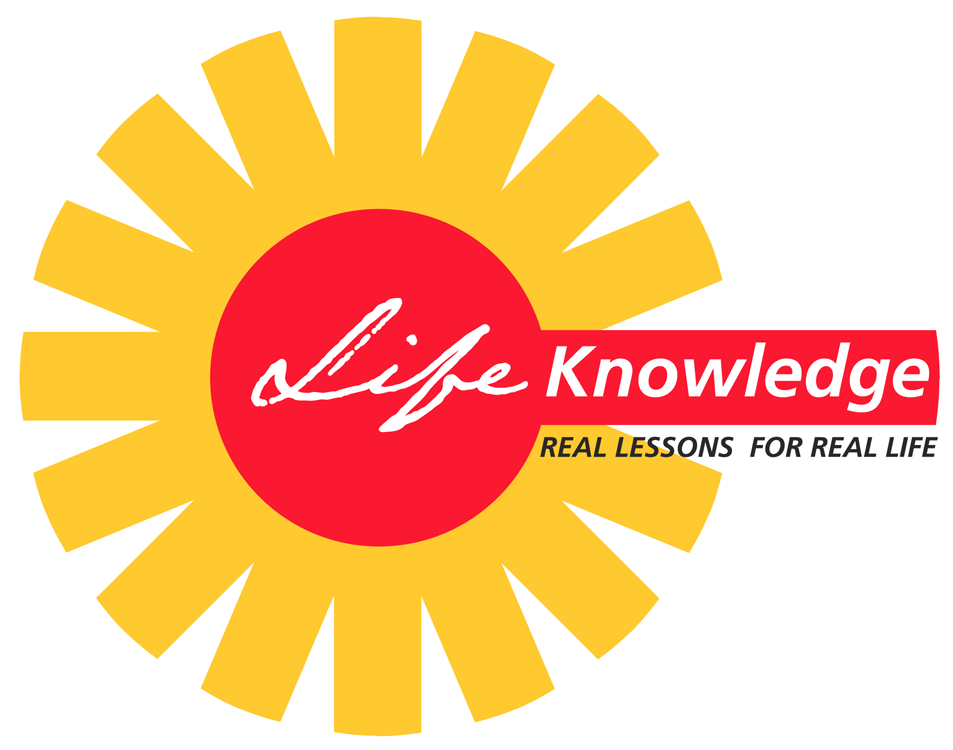 Objective 2
HS 51 TM B4